LIHEAP 2023-2024 Program ReviewNovember 1, 2023
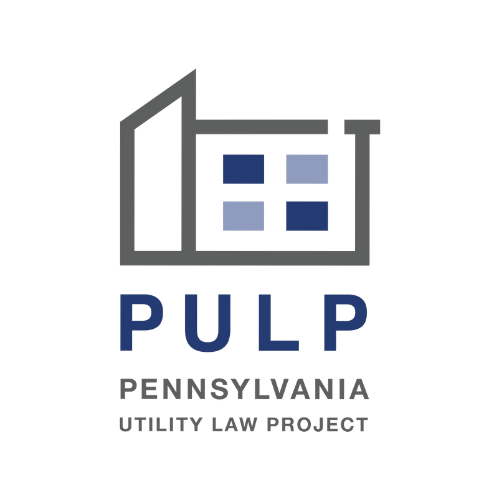 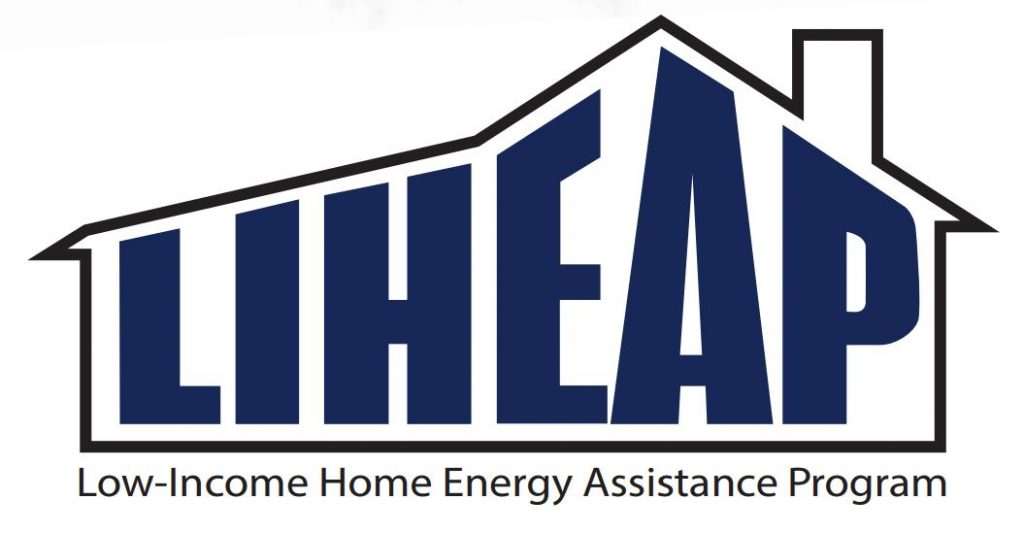 Lauren Berman, Esq., Staff Attorney 
Pennsylvania Utility Law Project
lberman@pautilitylawproject.org 

Lydia Gottesfeld, Esq., Managing Attorney, Health and Independence Unit
Community Legal Services
lgottesfeld@clsphila.org 

Brian Whorl, Director of Federal Programs
Pennsylvania Department of Human Services
bwhorl@pa.gov
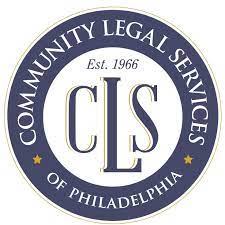 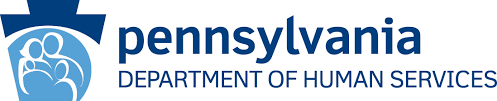 Pennsylvania Utility Law Project
PULP is a statewide legal services project of Regional Housing Legal Services and is a member of the Pennsylvania Legal Aid Network. 

PULP’s mission is to secure just and equitable access to safe and affordable utility services for Pennsylvanians experiencing poverty.  

We work to achieve our mission by empowering individuals and communities through: 
 Legal Representation, Groups, and Individuals
 Education and Training
 Policy Advocacy 
 Supportive Services 
 Consultation
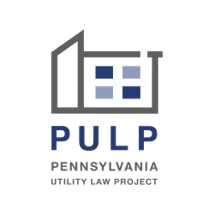 Community Legal Services
Energy Unit and Health & Independence Unit​
Direct representation of low-income Philadelphia families and organizations to ensure access to essential utility service at affordable rates, and improve affordability policy on local, state and national level.​
Represent Philadelphians in accessing public benefits including LIHEAP, cash assistance, Medical Assistance, SNAP, long term care, and in maintaining access to SSI benefits.​
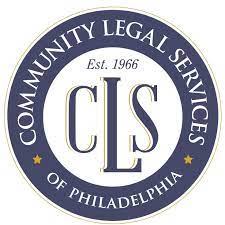 Pa. Department of Human Services
Administers the LIHEAP program and other low-income programs, such as the Supplemental Nutrition Assistance Program (SNAP), Temporary Assistance for Needy Families (TANF), and Medical Assistance (MA) programs.

Develops the annual LIHEAP State Plan which includes detailing the program components for LIHEAP for the next Federal Fiscal Year, conducting public hearings and collecting public comments on the LIHEAP State Plan, and submitting a completed LIHEAP Model Plan to the Administration for Children and Families (ACF) timely to ensure funding for the upcoming LIHEAP season.
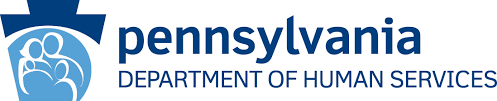 Agenda
2023-2024 Program Overview
LIHEAP Basics 
Eligibility
Available Benefits
Pilot Programs
Special Issues
Heat and Eat
Winter Moratorium
Tenant Issues
Moving Residences
Appeals Process
Additional Resources
Question & Answer
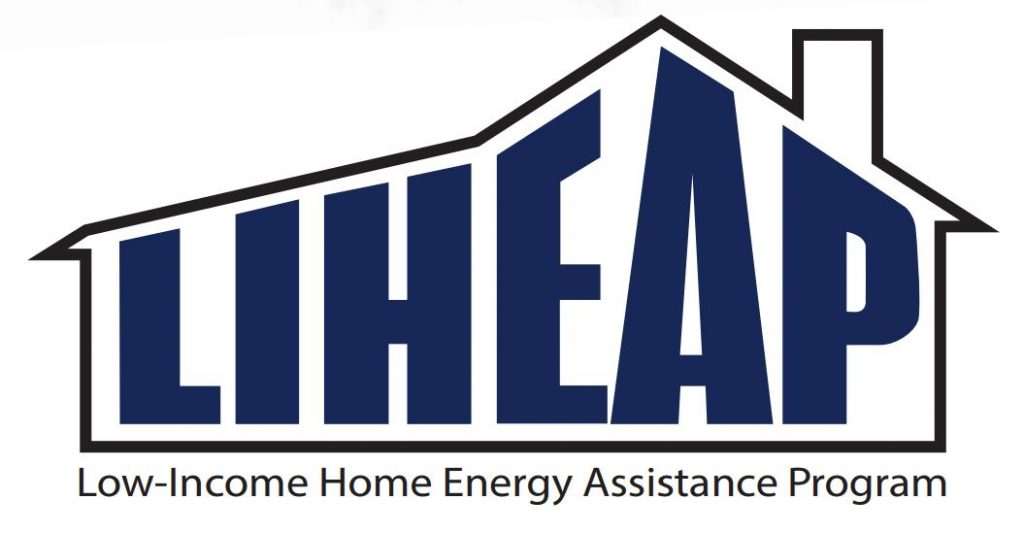 LIHEAP Basics
What is LIHEAP?
LIHEAP: 2023-2024 Program
LIHEAP: 2023-2024 Program
How to Apply
Eligibility
Eligibility: The LIHEAP Household
Different from most other public benefits! 

Defined as: 
An individual or group of individuals, including related roomers, who are living together as one economic unit that customarily pays for its home heating energy either directly to a vendor or indirectly as an undesignated part of rent.
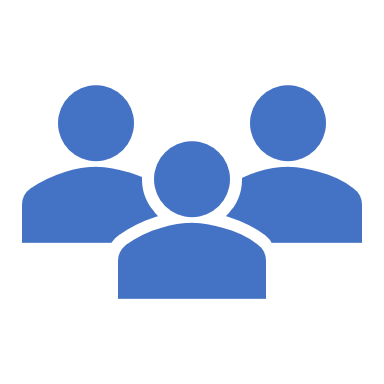 Eligibility: Household Income
Household Income at 150% Federal Poverty Limit (FPL) or below
Includes annual income of all household members.
County Assistance Office (CAO) can calculate income in two ways:
Income from month before application (if applicant applies on November 10, CAO will review October income)
Actual income over 12 months
Advocacy Tips:
If a household has income that changes month to month, request a 12-month lookback
If the household is close to eligibility, check income exclusions in the LIHEAP Handbook 650.6
Eligibility: Household Income
Included Income – 55 Pa. Code 601.82
Employee earnings
Profit from self-employment
Income from roomers, boarders or apartment renters
Unearned income
Excluded income – 55 Pa. Code 601.84
Educational assistance
Temporary census income
Food stamps
Earned income tax credits
Wages/earnings of dependents - children under 18 years old
Medicare premiums deducted from Social Security benefits
Eligibility: Home Heating Responsibility
Primary Heating Source
The heating system used most by the household.
You have a functioning gas furnace, your primary heating source is gas
You use a deliverable fuel (oil, propane, wood), your primary heating source is the deliverable.
Your house is all electric, electricity is your primary heating source
Secondary Heating Source
Service that the primary heating source needs to function.
Your gas furnace requires electricity to run, gas is your primary heating source, electricity is your secondary heating source
Supplemental Heating Source
Additional heating source used when the primary heating source is insufficient or non-functional
A household is using space heaters because their gas furnace doesn’t work properly, electricity is the supplemental heating source
Eligibility: Home Heating Responsibility
An applicant has a home heating responsibility for a cash grant if:
They are responsible for the primary heat source - directly or through rent.
E.g. Either the applicant is responsible for paying the bill OR they pay the landlord for the heating bill
If heat is paid through an undesignated portion of rent, tenant is only eligible for 50% of grant
Applicant can choose to apply grant to secondary heat source if necessary for primary heat source to function and you have responsibility for the primary heat source, OR
Responsible for supplemental heat source, if that heat source is used most by the household.
An applicant can qualify for a crisis grant if they are responsible for the primary OR secondary heating source.
An applicant does not have a home heating responsibility if rent includes an undesignated amount for heat and is based on a fixed percent of income. 
Ex: income-based public housing
Eligibility: Pennsylvania Residency
A resident is “an individual whose home is in the Commonwealth and who lives there voluntarily and not temporarily for a reason such as vacation, a visit or education.” 
Does not matter how long applicant has lived in Pennsylvania.
College students may be eligible if they live in an apartment during the school year or year-round and their bill is not paid by a third party 
Persons living in RV / Camper are eligible if the RV/Camper is permanently located in Pennsylvania and they have no other permanent residence
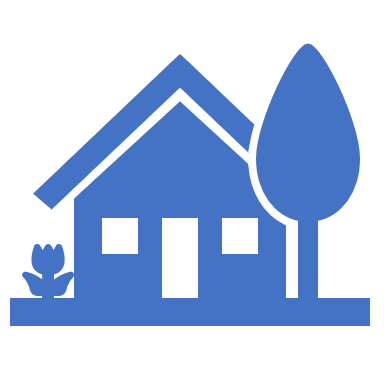 Eligibility: Immigration Status
Both US citizens and non-US citizens may qualify for LIHEAP
Qualified noncitizen:
Lawfully admitted for permanent residence
Qualified for asylee or refugee status
Cuban or Haitian Entrant
Non-citizens who have been battered or subjected to extreme cruelty in the United States
Appendix B to the State Plan contains a full list of eligible immigration status and acceptable documentation.
A person’s statement that they are a citizen is considered sufficient verification 622.12 (Updated August 17, 2022)
Applicants must provide USCIS documentation for non US citizens in the household who are eligible for LIHEAP.
A household member who does not qualify for LIHEAP due to immigration status: 
Can be the payment name for the household
Will not be counted as a household member, however, their income will count as household income.
A household member who is “ineligible” for LIHEAP can apply if any member of their household, including a minor, is eligible.
Processing Times
Cash Grants must be processed within 30 days from the date application is complete.
Crisis Grants must be processed:
Within 18 hours for households without heat or who will be without heat in 48 hours and are in a life-threatening situation
Within 48 hours for households without heat or who will be without heat in 48 hours (most Crisis applicants)
Within 10 work days for all other households, or before the household is without heat, whichever is sooner.
Cash Grants
$300 to $1,000 available annually to help with home heating costs.
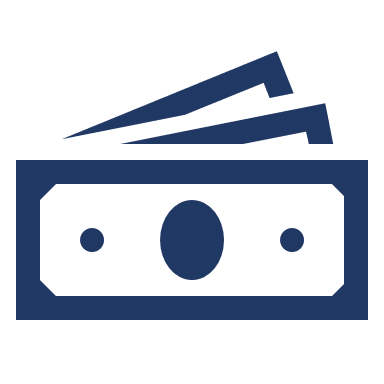 Cash Grant Eligibility
Cash Grant Eligibility
Crisis Grants
$25 - $1,000 to assist households without heat or in imminent danger of being without heat.
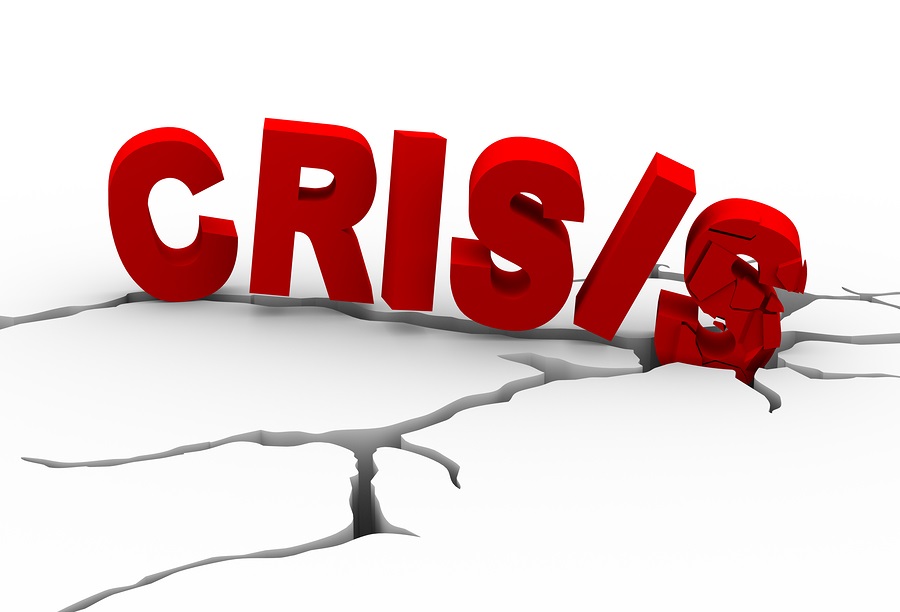 Crisis Grant Eligibility
Home Heating Emergency
A household has a home heating emergency when:
Service is shut off,
The household has received a termination notice, or
The household has 15 or fewer days of deliverable fuel.

The crisis must be resolvable by the grant
The utility may automatically deny a crisis grant if the debt is more than the grant limit.
Some utilities may have pre-determined debt limits, over which they will not accept a crisis grant.
A utility may accept less than what is owed to resolve the crisis – but you have to ask!

A medical certificate or short-term hold on a pending termination does NOT resolve a crisis.  The household is still considered at risk of imminent termination.
Use of Crisis Funds
Crisis grants may be used to pay for: 
Past due balances
Late fees
Reconnection fees
Reasonable delivery fees
Crisis grants may not be used for security deposits.
Regulated utilities are prohibited from charging a security deposit if household income is at or below 150% FPL. 
66 Pa. C.S. 1404 (a.1); 52 Pa. Code 56.32(e).
Cash or Crisis
Previous Rule:
Cash First: A household in a crisis will have the cash grant applied first regardless of the amount required to resolve the crisis.
New Rule: 
A household in crisis can have the crisis grant applied, without applying the cash grant first.
Except: if the vendor receives the cash grant before the crisis grant, they must fully use the cash grant.
Example:
A customer has a shut-off notice for November 1st and needs to pay $500 to prevent the termination.
Under the old rule, the $300 cash grant would be applied first, then the remaining amount due will be covered by the crisis grant. 
Under the new rule, the crisis will be resolved solely with the crisis grant, leaving the cash grant available for the customer at a later date. 

Effect:  People will get more LIHEAP!
CRISIS INTERFACE AND WEATHERIZATION
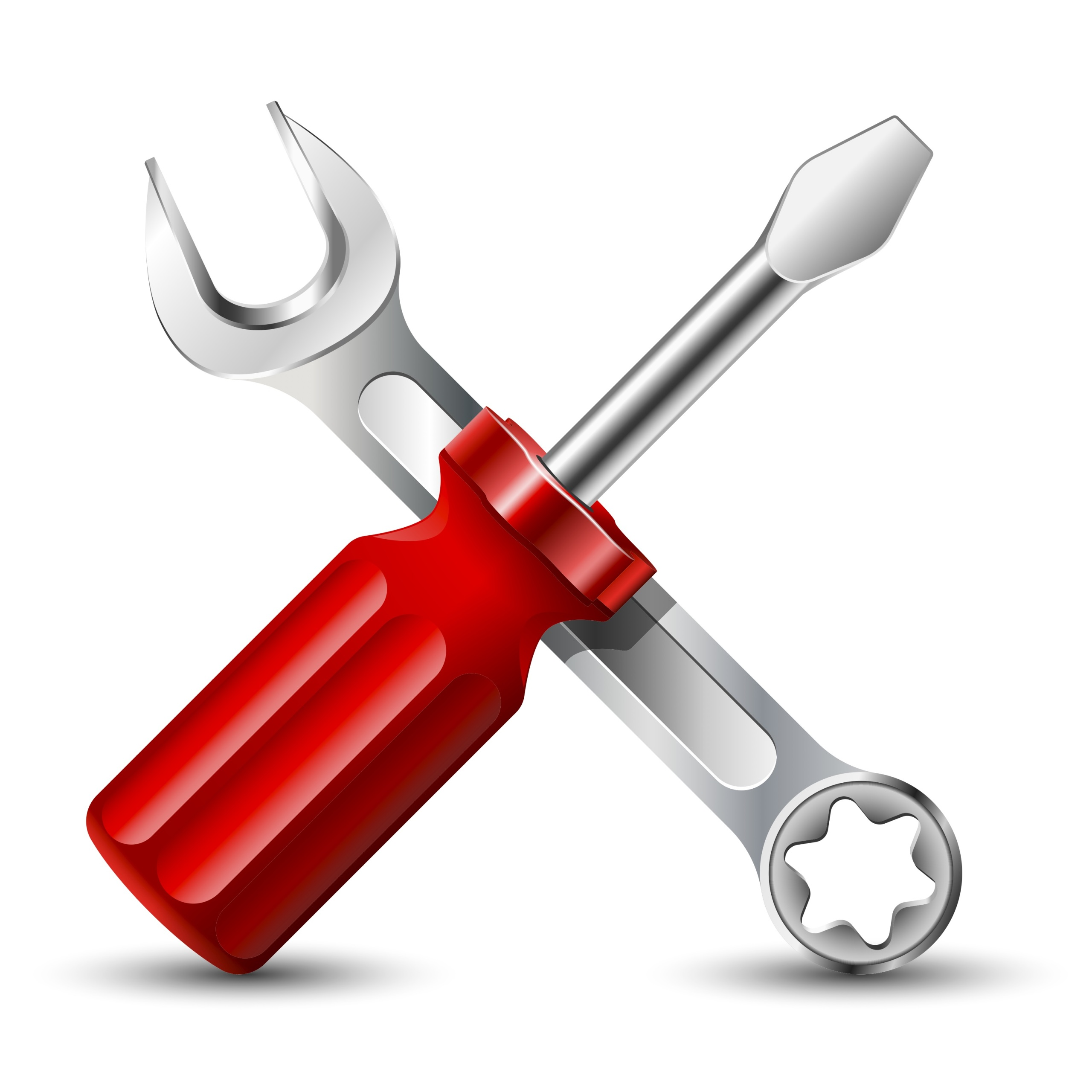 Assistance To Help Households Repair Or Replace An Inoperable Or Inadequate Heating System And Provide Weatherization Measures
Eligibility: Crisis Interface
Crisis Interface: Benefits
Repair heating system
Loan auxiliary heater
Repair gas or other fuel lines
Replace unrepairable heating systems
Repair hot water heating system
Heating system pipe thawing service
Repair broken windows
Provide blankets
Crisis Interface: Contractor Responsibilities
Must address the crisis within 24 hours
Within 18 hours if the client is in a life-threatening situation.

Do not have to complete the repairs within that timeframe, but must assess and discuss timeframes for repairs with resident

 Staff must: 
Determine that household has a safe place to reside until repairs can be completed, OR
Provide an auxiliary heater for use until the repairs can be completed.
Weatherization Assistance Program
The Weatherization Assistance Program (WAP) was established to increase the energy efficiency of dwellings owned or occupied by low-income persons, reduce their total residential energy expenditures, and improve their health and safety, especially low-income persons who are particularly vulnerable such as the elderly, the handicapped, and children.

15% of PA's federal LIHEAP block grant funds are allocated to Pennsylvania’s Department of Community and Economic Development (DCED)  for Crisis Interface, Cooling Program, Clean & Tune, and WAP.

Weatherization providers install energy efficient measures and provide client education on conservation.
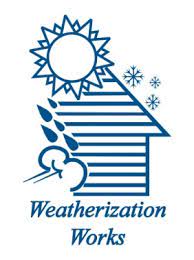 Pilot: Clean and Tune
DCED announced a Pilot LIHEAP Clean and Tune Program that was made available in the Fall of 2021.
Possible services include:
Clean burners, combustion chamber, and heat exchanger surface when accessible 
Clean and inspect burner orifices and ignition system
Check for proper venting and for adequate combustion air (per code)
Check and test safety controls 
Inspect filter, replace standard 1” and 2” filters and/or clean washable filters can provide extra filters as an optional service
Run equipment through complete sequence of operation and make adjustments, as necessary 
Clean and inspect chimneys
Replacement of thermostats with programmable option
Pilot: Crisis Cooling Program
Program Timing
October 1, 2023 – August 31, 2024 for work which involves heating pumps and central air systems. 
May 1, 2024 – August 31, 2024 for window, through the wall units, and fans.
Eligibility
Homes that received any LIHEAP services in the 2023-2024 season OR participated in the Weatherization Assistance Program.
Possible services include:
Providing eligible households with an Energy-Star rated air conditioner with cover
Repairing or replacing an existing heat pump or central air system 
Educating client about energy conservation
To apply for WAP, Clean and Tune, or the Cooling Pilot, contact your county’s weatherization agency: https://dced.pa.gov/housing-and-development/weatherization/agency-list/
Special LIHEAP IssuesHeat and EatWinter Moratorium – Regulated UtilitiesTenant Issues & Direct PaymentsMoving Customers With An Existing Balance
Heat and Eat
DHS issues a small LIHEAP grant ($21-24) to SNAP households that are not responsible for heating costs and have not been approved for LIHEAP during the current program year 
Grant amount is added to EBT card.
Heat & Eat grants are issued to existing SNAP households in mid-September when the annual SNAP mass changes are completed.
Heat & Eat will issue for new households as they are reviewed and approved for SNAP throughout the year.

Purpose: Maximize SNAP Standard Utility Allowance
Exception: SNAP recipients living in an institution or experiencing homelessness at the time of application are not eligible for the Heat and Eat initiative
Winter Moratorium
Tenant Eligibility: Service in Landlord Name
Heat is Designated Portion of Rent
Eligible for full cash grant
Heat is Undesignated Portion of Rent
Eligible for 50% of Cash Grant 
Exception: Tenants whose heat is included as an undesignated portion of rent are not eligible for LIHEAP if rent is based on percentage of income.

Grant will be paid directly to tenant, not landlord.
Benefits Paid Directly to Applicant
DHS may pay benefits directly to applicant if:

The household pays for heat as an undesignated part of rent
The fuel vendor does not participate in the program (refusal or removal)
The heating bill is in the name of a non-household member
The bill is paid to a third party, such as in a master-metering situation
The applicant is a roomer
New Residence, Old Balance
If LIHEAP Cash Grant is used to connect service at a new residence, but a household has a prior past due balance, the LIHEAP Cash Grant may only be used for UP TO 50% of the prior balance

If a LIHEAP Cash grant exceeds 50 percent of the customer’s back balance, the utility must apply the remainder of the Cash grant to the household’s future bills
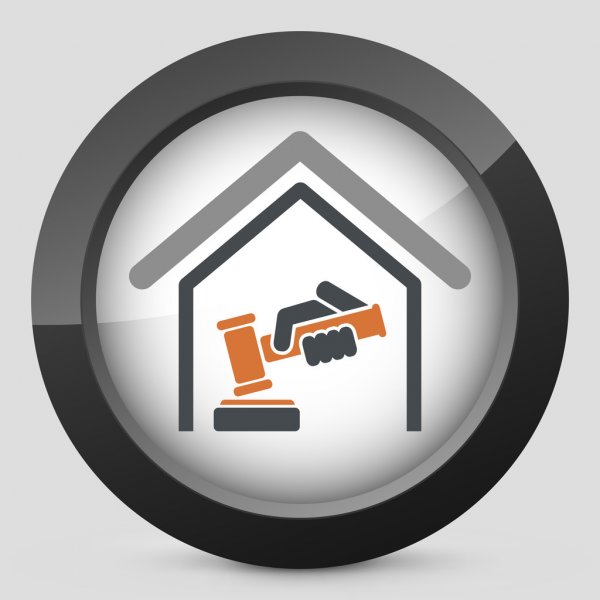 LIHEAP Appeals
Appeal Or Submit New Application?
DHS Determinations
Cash Grants
CAO must provide a written determination within 30 days of receiving the application
If the application is incomplete, the agency must provide a notice to the applicant within 10 work days 
The applicant has 15 days from the date of the notice to provide the missing information to avoid rejection of the application

Crisis Grants
Crisis grant applications must be expedited once an application is received 
A qualifying household must receive assistance within 48 hours of submitting a completed application or 18 hours for life threatening situations.
Appeals Process
Reasons for Appeal
Applicants have right to appeal any adverse determination made by the CAO or a failure to act
Common reasons for appeal include:
Denials
Low grant amounts
Delays in crisis application processing 
Why Appeal?
DHS must work to settle appeals prior to the hearing and can accept documentation that was missing at the time of application to settle an appeal
Preserve rights at the end of the LIHEAP season
How to Appeal
Must Appeal within 30 days of the date on the notice
 Appeals can be submitted orally or in writing
Use the form at the end of the notice
Use your own form – any writing is acceptable
Oral appeals will also be accepted (less ideal)
Keep a copy 
If possible, take a picture of all documents before submitting.
 Get and keep a receipt
Work to Resolve Appeal
CAO staff are motivated to resolve appeals. 

Reach out directly to caseworkers or supervisors to determine the reason for denial and what is needed to resolve it.

If you do not have the document they are asking for, don’t give up! Get creative!
Can submit alternative types of verification
Ask for a collateral contact
Provide a signed statement

Most appeals are resolved prior to the hearing.
Re-Application
Why Reapply rather than Appeal
If the applicant is over income at the time of application, it could be more beneficial to submit a new application later in the LIHEAP season if income has decreased.
If in active crisis, reapplication may get faster relief to the family.

Reconsideration
DHS will “refresh” any LIHEAP application within 60 days of the initial application without need to resubmit a new application. 
This means, if an applicant is denied, they do not need to submit an entirely new application (within the 60 days), but rather only the missing piece, and DHS will use the rest of their initial application for processing.
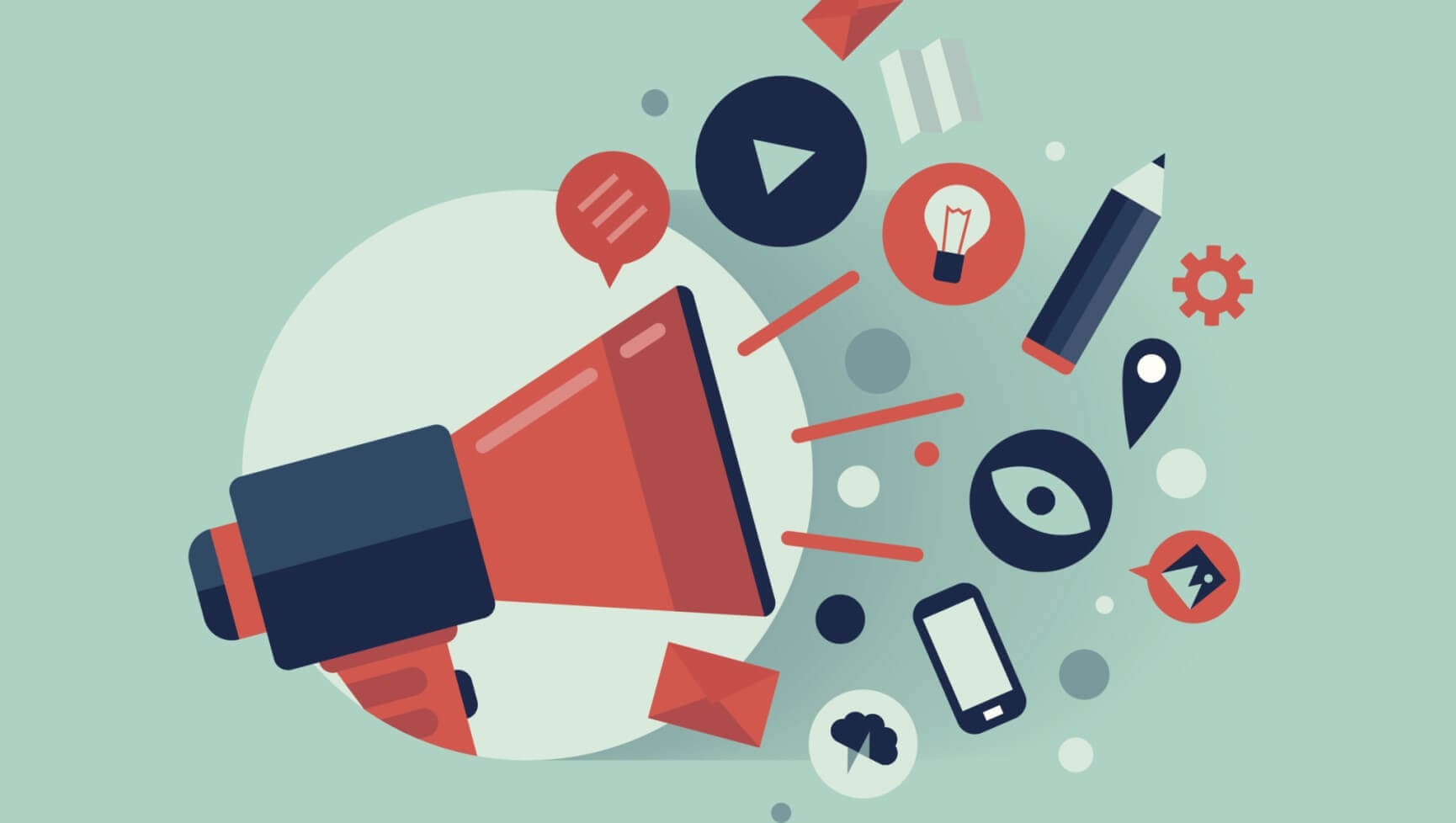 ADVOCACY
Ongoing Advocacy Efforts
PULP and CLS are members of the LIHEAP Advisory Committee (LAC).  We monitor spending and advocate for program improvements and enhancements.
LIHEAP application rejection rates have increased over the years. The LAC has been working with DHS to implement ways that improve approval rates.
We will continue to advocate for Congress to allocate more funds for LIHEAP at the Federal level and for the State Legislature to provide additional state funds.

If you have ideas for program improvements, we want to hear them!
Follow Us on Social Media
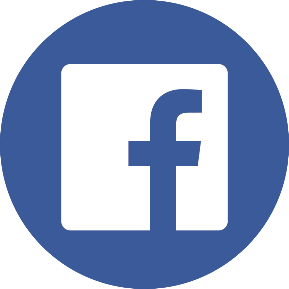 Pennsylvania Utility Law Project 
https:www.facebook.com/pulprhls
Community Legal Services 
https://www.facebook.com/clsphila
https://www.twitter.com/clsphila
Additional Resources
DHS LIHEAP Page
http://www.dhs.pa.gov/citizens/heatingassistanceliheap/

DHS LIHEAP Handbook
http://services.dpw.state.pa.us/oimpolicymanuals/liheap/index.htm

LIHEAP and Other Utility Assistance Resources
https://www.rhls.org/utilities/pulp/links-to-utility-resources/ 

Annual PULP LIHEAP Advocate Manual: 
Coming soon…stay tuned!
Who to Call for HELP?
Pennsylvania Utility Law Project (PULP)
PULP@pautilitylawproject.org for advocate questions
844-645-2500 – Emergency Utility Hotline for client referrals
Community Legal Services (CLS)
www.clsphila.org 
215-981-3700 (client intake, Phila. only)
Local Legal Services Program
https://palegalaid.net/find-legal-help
Questions?
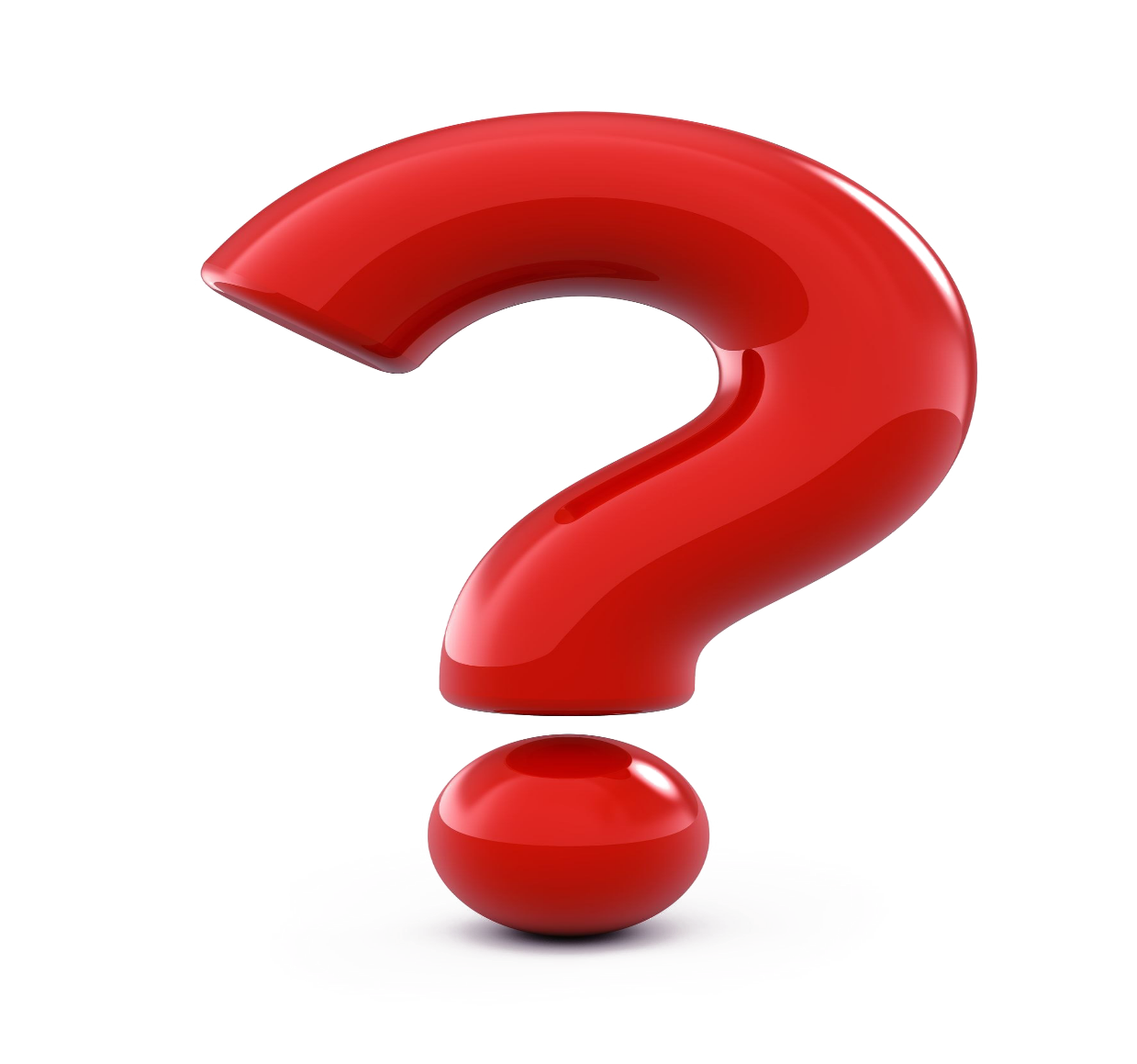 Lauren Berman, Staff Attorney, Pennsylvania Utility Law Project
lberman@pautilitylawproject.org 
Lydia Gottesfeld, Supervising Attorney, Community Legal Services 
lgottesfeld@clsphila.org 
Brian Whorl, Division Director, Pennsylvania Department Of Human Services
bwhorl@pa.gov